Data Presentation
Sutton Middle School
Overall Scores Compared to District Scores
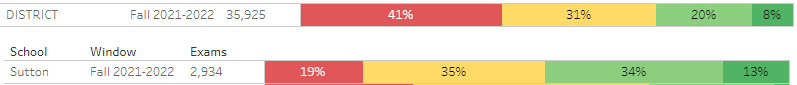 Reading Scores Compared to District Scores
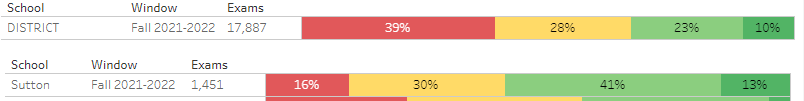 Math Scores Compared to District Scores
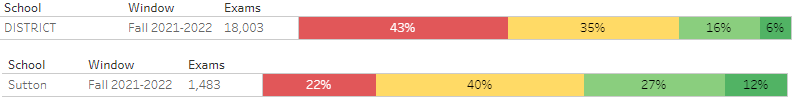 MAP All Students, All Student Groups
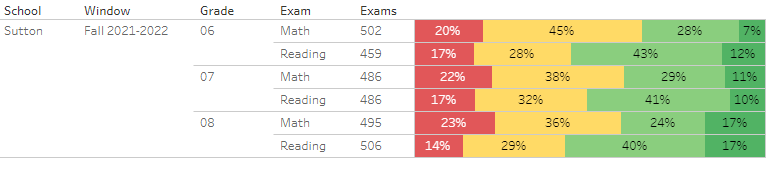 MAP 6th Grade Reading by Student Groups
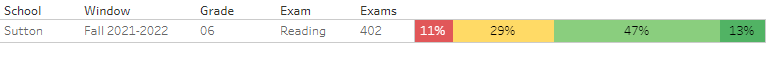 White
Black
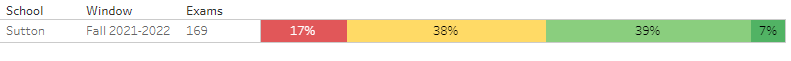 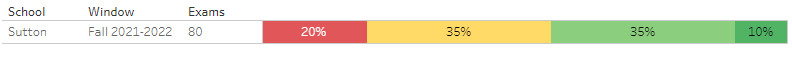 Hispanic
SWD
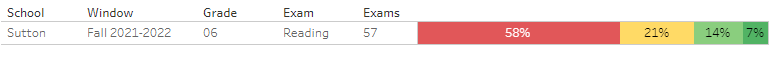 EL
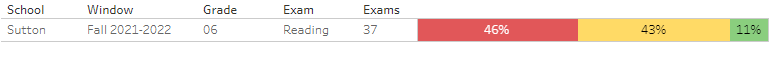 MAP 6th Grade Math by Student Group
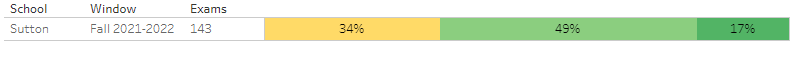 White
Black
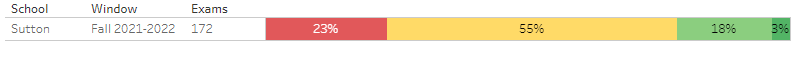 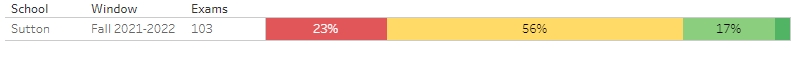 Hispanic
SWD
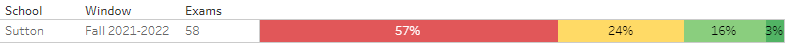 EL
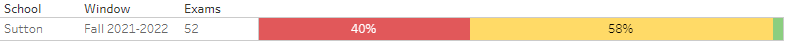 7th Grade Reading by Student Group
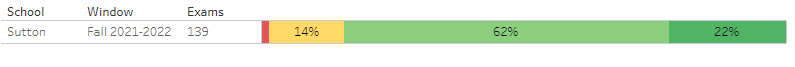 White
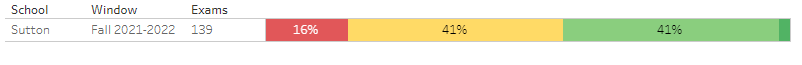 Black
Hispanic
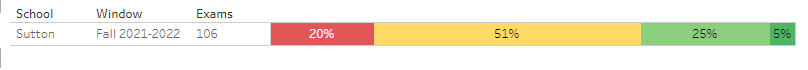 SWD
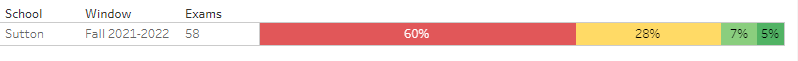 EL
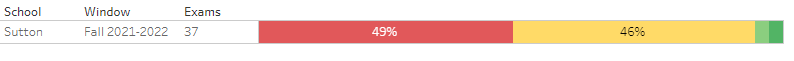 MAP 7th Grade Math by Student Group
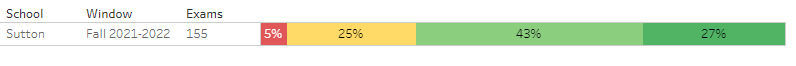 White
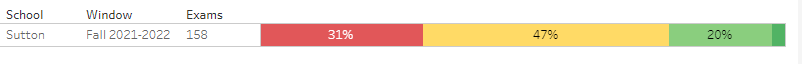 Black
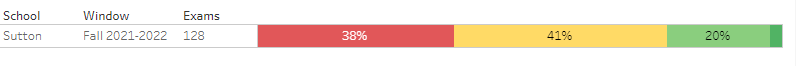 Hispanic
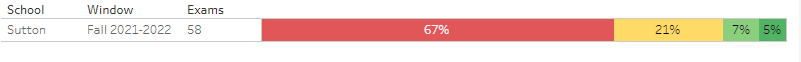 SWD
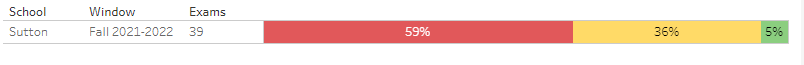 EL
MAP 8th Grade Reading by Student Group
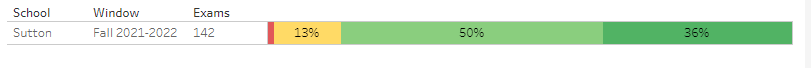 White
Black
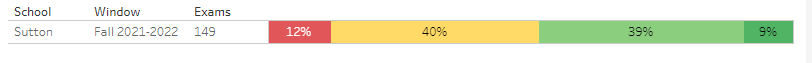 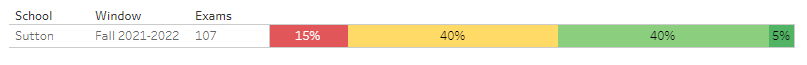 Hispanic
SWD
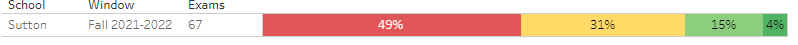 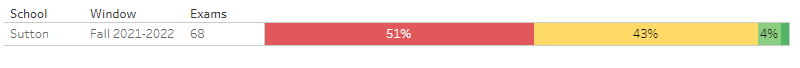 EL
MAP 8th Grade Math by Student Group
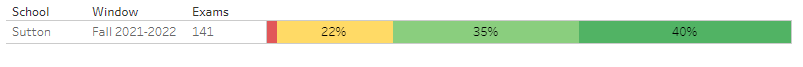 White
Black
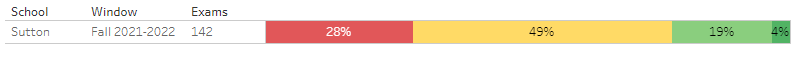 Hispanic
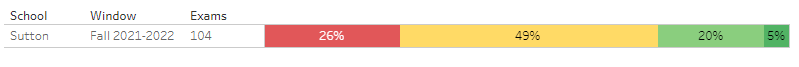 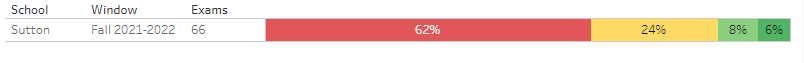 SWD
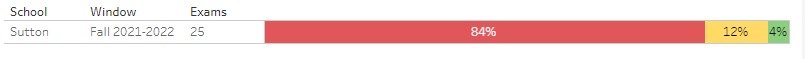 EL
Comparison of MAP Scores by Ethnicity
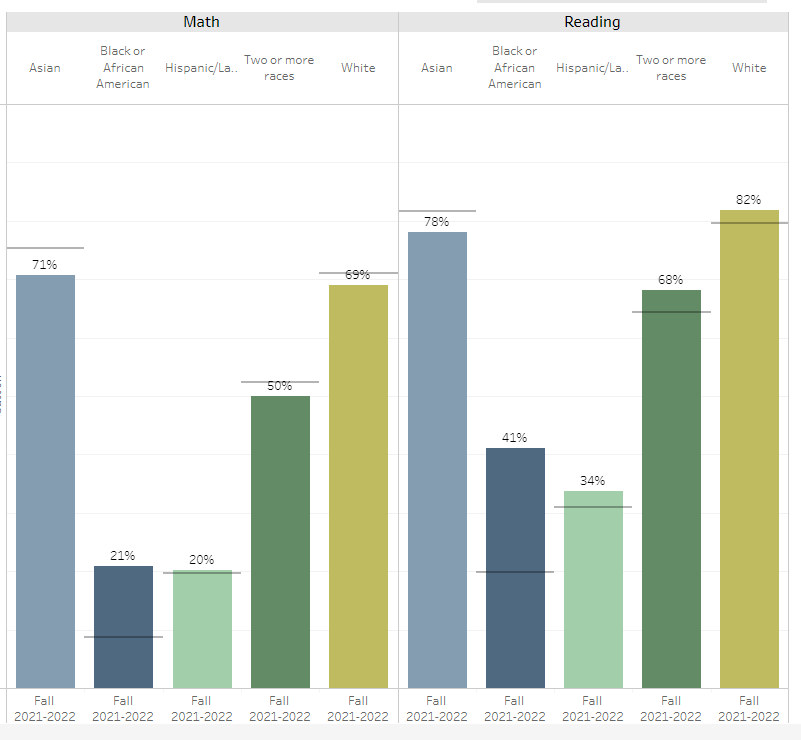 Behavior Incidents at Sutton
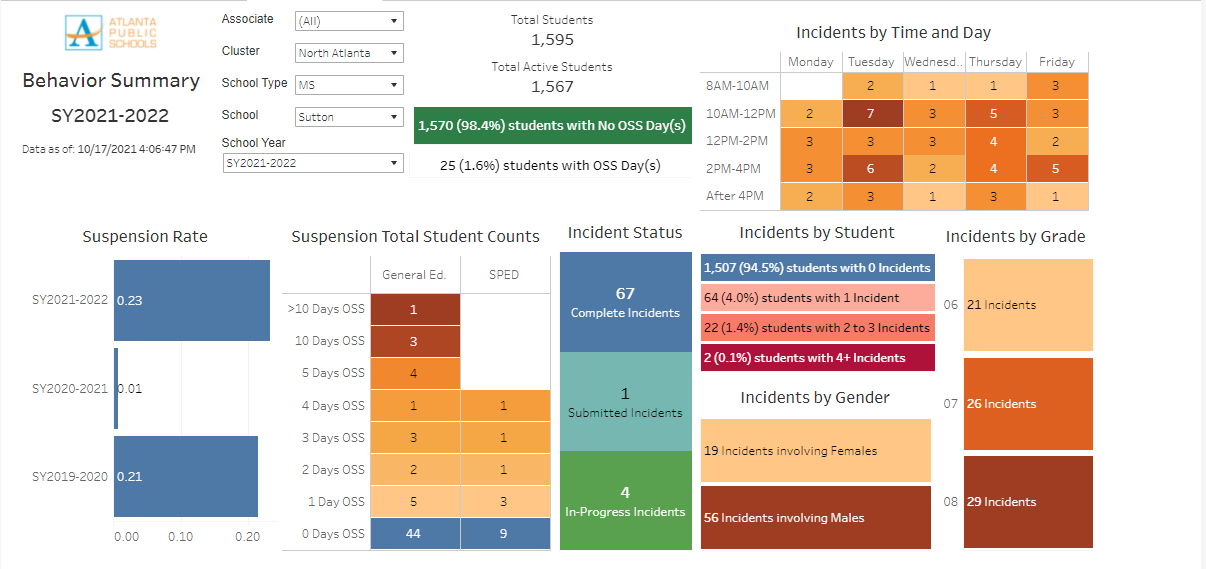